Лекція № 1
Вступ до курсу «Біохімія лікарських рослин». 
Основні поняття курсу. 
Накопичення біологічно активних речовин (БАР). 
Система стандартизації в Україні.
План
1. Поняття про лікарські рослини. 
2. Функції лікарських рослин.
3. Лікарська рослинна сировина (ЛРС) та її склад.
4. Правила збору, сушіння та зберігання лікарської сировини.
5. Стандартизація висушеної лікарської сировини.
6. Хімічний склад лікарських рослин.
7. Нормативні документи (НД).
Поняття про лікарські рослини
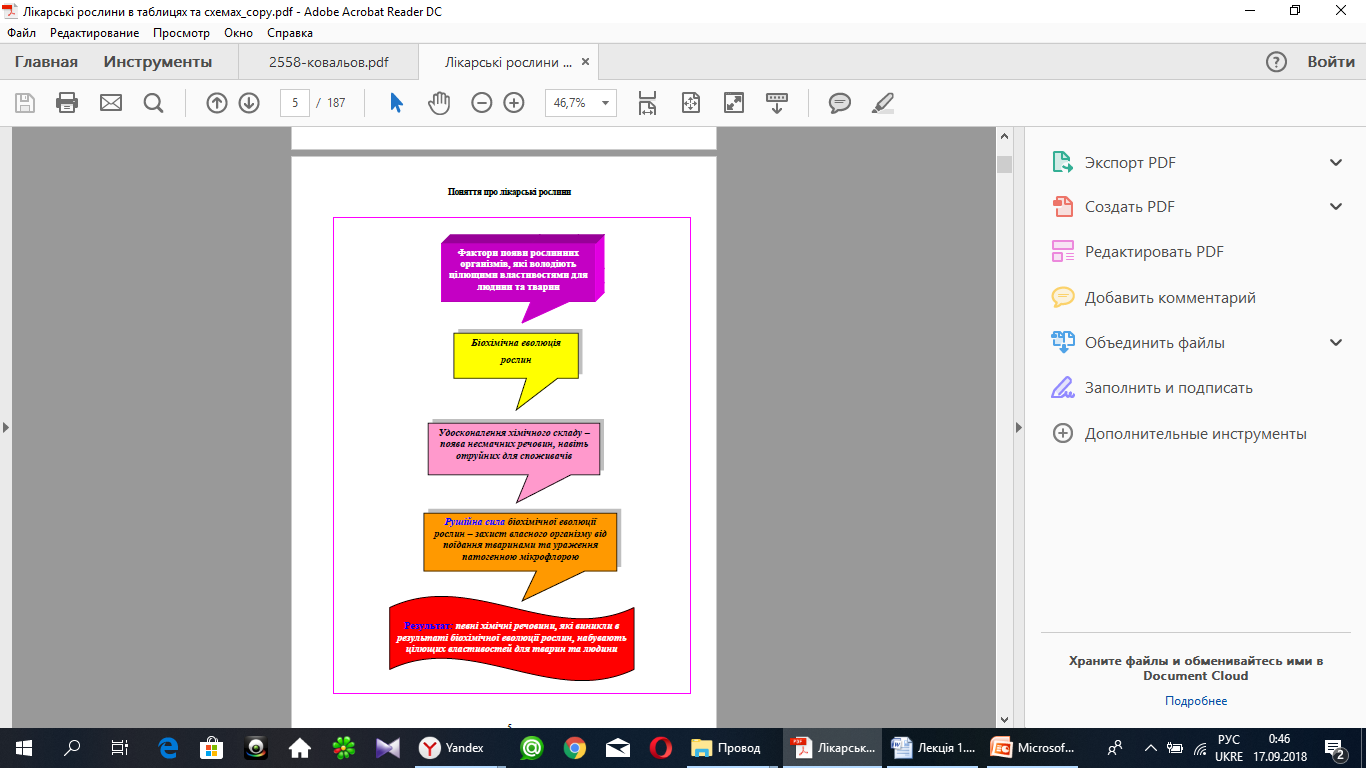 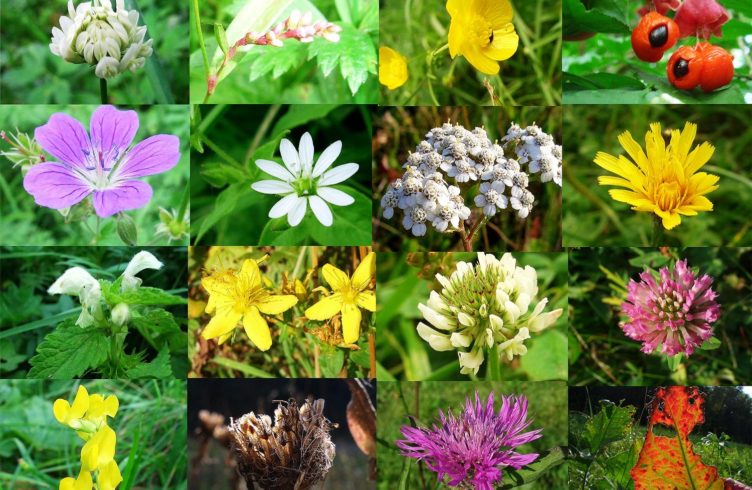 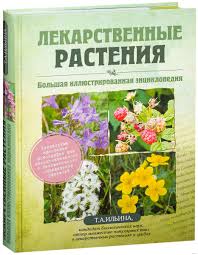 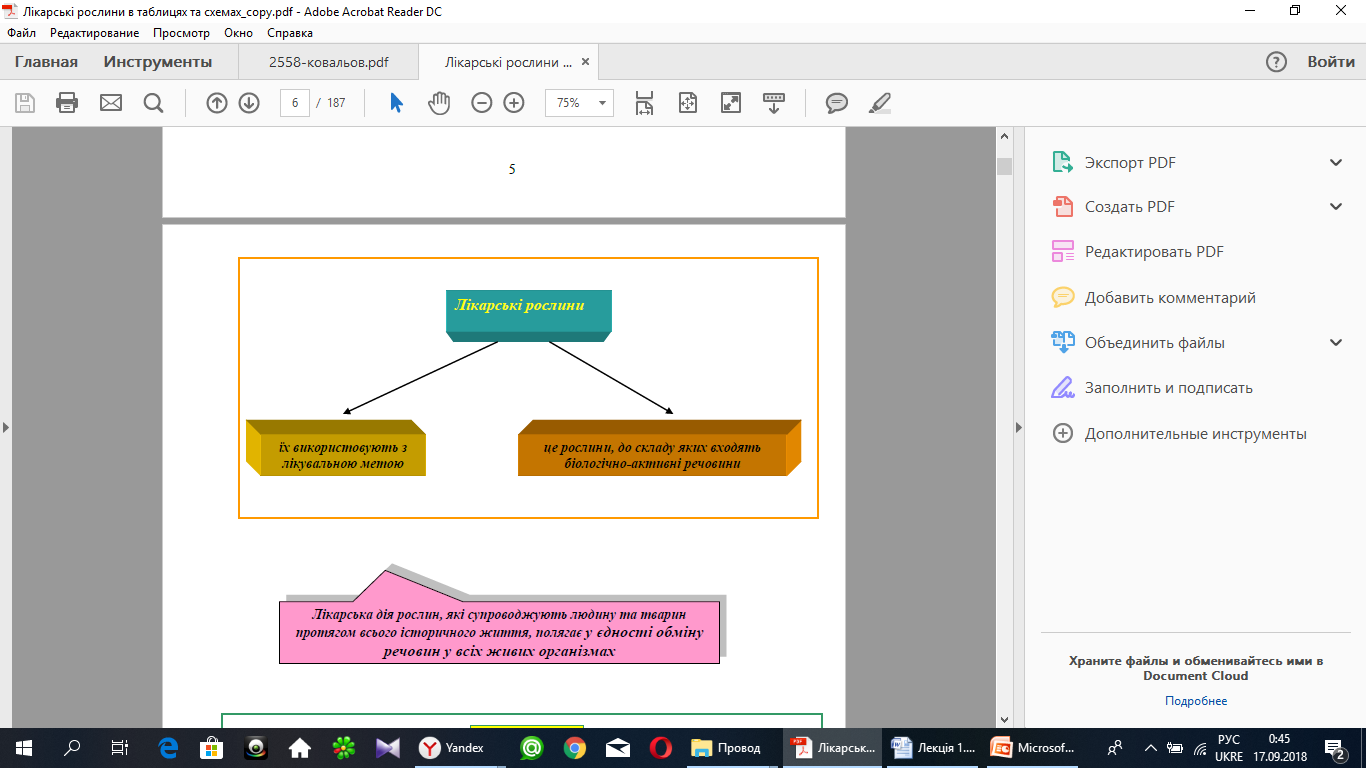 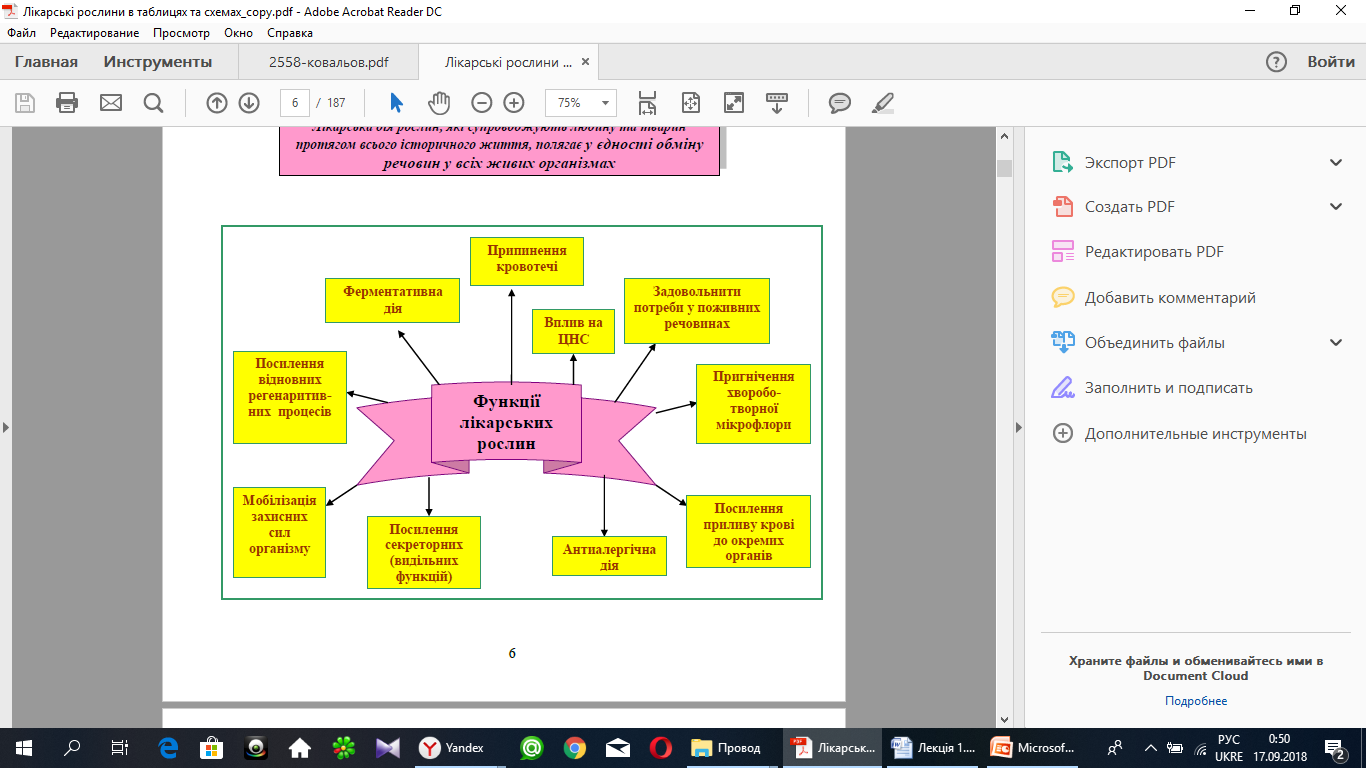 Значення лікарських рослин для організму
1. Забезпечення організму поживними речовинами:
Для підтримання у нормі всіх фізіологічних процесів організм повинен отримувати всі необхідні речовини.
Нестача в раціоні людини цих речовин може серйозно порушувати метаболічні процеси. 
Їжа рослинного походження, яка містить ці необхідні речовини, і буде лікуванням.
2. Пригнічення хвороботворної мікрофлори – бактерій, вірусів, грибів, найпростіших:
Це досягається за допомогою речовин, які мають фітонцидну - антибактеріальну дію щодо збудників захворювання і в той же час є нешкідливими або мало шкідливими для організму. Розрізняють:
-бактеріостатичну дію речовин (ріст хвороботворних агентів призупиняється, а вони залишаються живими);
-бактерицидну (вбивча, руйнівна дія). 
Іноді те, що шкідливе для одних мікроорганізмів, є корисним для інших організмів. Наприклад, фітонциди цибулі, хрону, деяких пряних речовин, які згубно діють на певні віруси, разом з тим є корисними для кишкової мікрофлори. І навпаки, синтетичні антибіотики, як правило - бактеріальні, згубно впливають на кишкову мікрофлору і мікрофлору слизових оболонок статевих органів.
3. Мобілізація захисних сил організму:
Захисні сили організму досить могутні, але їх
механізми не завжди належним чином мобілізуються.
Лікувальна дія деяких рослин (ехінацея, женьшень, родіола рожева, аралія, елеутерокок, обліпиха, солодка, люцерна, левзея, оман високий, ялівець, корінь лопуха, цикорій, любисток) пов’язана саме із активацією захисних сил організму. 
Імуностимулюючими властивостями володіють рослини, які містять у своєму складі вітамін С.
4. Антиалергічна дія:
Практично всі хвороботворні агенти викликають алергічну реакцію в організмі - запалення, підвищення температури, утворення гістаміну (біогенний амін, міститься в клітинах у формі неактивного комплексу. В результаті реакції антиген-антитіло, гістамін переходить в активну форму і звільняється з клітини; є посередником (медіатором) передачі нервових імпульсів; діє на чутливі рецептори і викликає спазм бронхів, зниження артеріального тиску, розширення капілярів, що призводить до набряків тканин та появи висипок на шкірі).
Але не завжди тільки патогенні мікроорганізми викликають алергічну реакцію. До таких речовин можна віднести практично будь-яку речовину. Найбільш поширені: квітковий пилок, вовна, шерсть, борошно.
Деякі рослини виявляють антиалергічну дію, наприклад,
хміль звичайний, череда трироздільна.
5. Посилення секреторних (видільних функцій):
Підвищення видільних функцій організму досягається потогінними, сечогінними, жовчогінними, проносними речовинами, тобто тими, що викликають відхід мокротиння та рідин. 
Завдяки цим засобам з організму виводяться кінцеві продукти метаболізму і токсини, які утворюються в організмі під час захворювання або отруєння.
6. Припинення кровотечі:
Захисна функція організму від втрати крові при пошкодженні кровоносних судин досягається декількома механізмами: 
шляхом підвищення згортання крові, зокрема, активності одного з факторів згортання крові - протромбіну; 
застосуванням речовин дубильного характеру (речовин, які звужують просвіт судин і зменшують прилив крові до ушкоджених місць).
Кровоспинними властивостями володіють препарати з таких рослин, як кропива дводомна, подорожник великий, грицики звичайні.
7. Посилення приливу крові до окремих органів:
Існують так звані адаптогени (їх містять такі рослини, як женьшень, елеутерокок, аралія, лимонник), які стимулюють діяльність організму в цілому, підвищують здатність переносити стреси, втому через підсилення припливу крові до певних органів та тканин організму.
8. Підсилення відновних, регенеративних процесів: 
Досягається шляхом активізації обмінних, зокрема, пластичних (асиміляційних) процесів в організмі, що необхідно для загоювання ран, виразок, тощо. Такими властивостями володіють вітамінні препарати (вітаміни діють як активатори ферментних систем багатьох біохімічних процесів).
9. Ферментативна дія:
Дія деяких рослинних ліків пов’язана з тим, що вони: 
або містять активні ферменти (наприклад папаїназа з плодів динного дерева - аналог хемотрипсину в шлунковому соці людини), 
або ж стимулюють утворення власних ферментів, які нормалізують обмін речовин в організмі.
10. Вплив на нервову систему:
 Біологічно активні речовини певних рослин, які належать до різних класів хімічних сполук, мають вплив на центральну і вегетативну нервову систему. Цей вплив може бути збуджуючим - адаптогени, аналептики, антидепресанти та пригнічувальним - наркотичні та ненаркотичні анальгетики, седативні препарати, снодійні. 
Такі речовини відносять до нейротропних речовин. Здебільшого їх можна вживати лише під суворим контролем і наглядом лікаря, тому що вони можуть викликати отруєння або наркотичне звикання.
Лікарська рослинна сировина
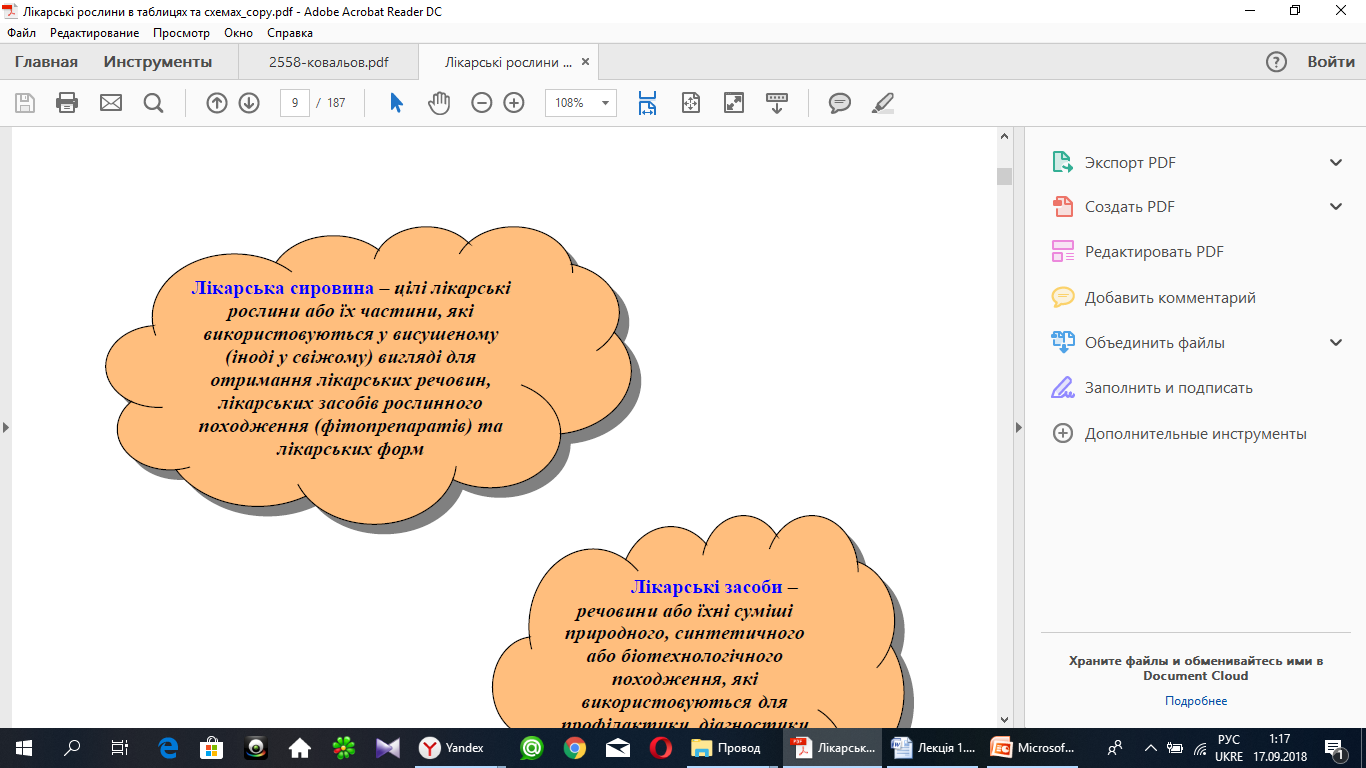 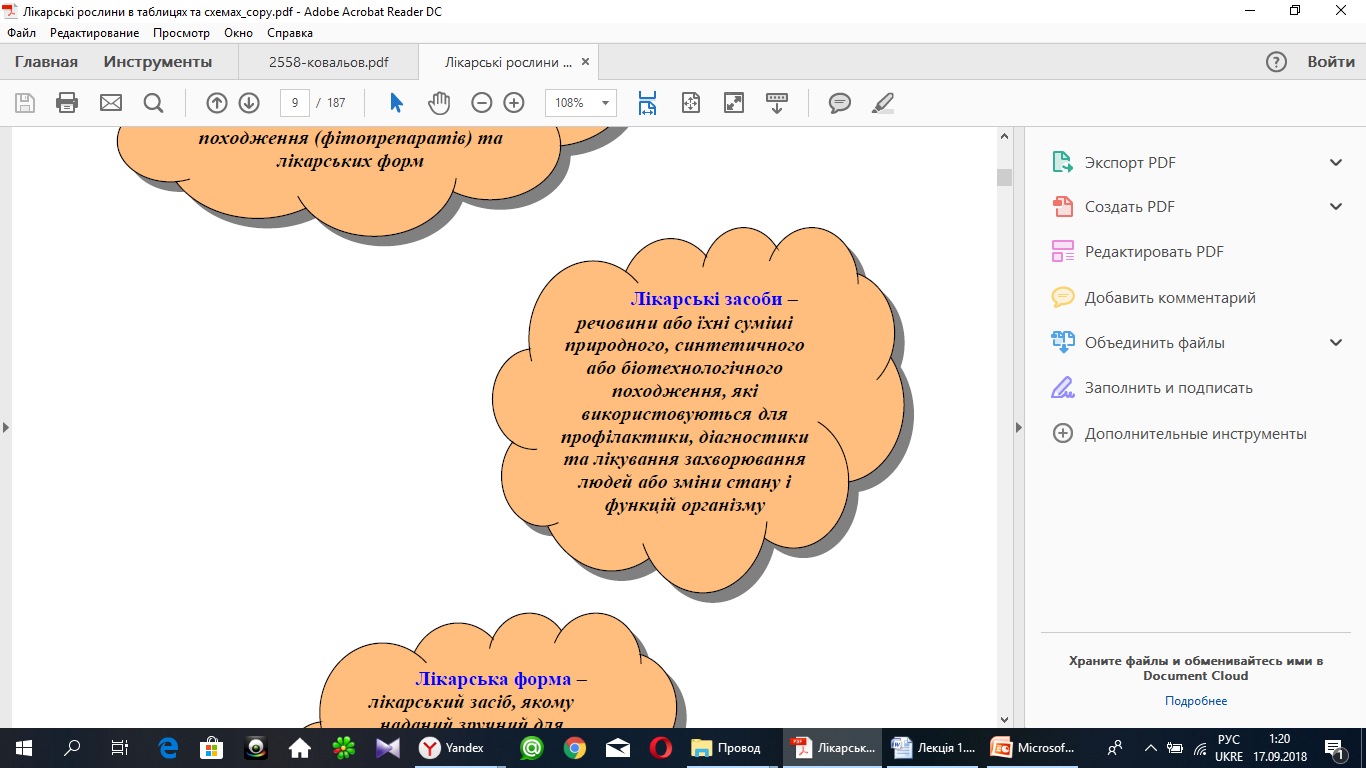 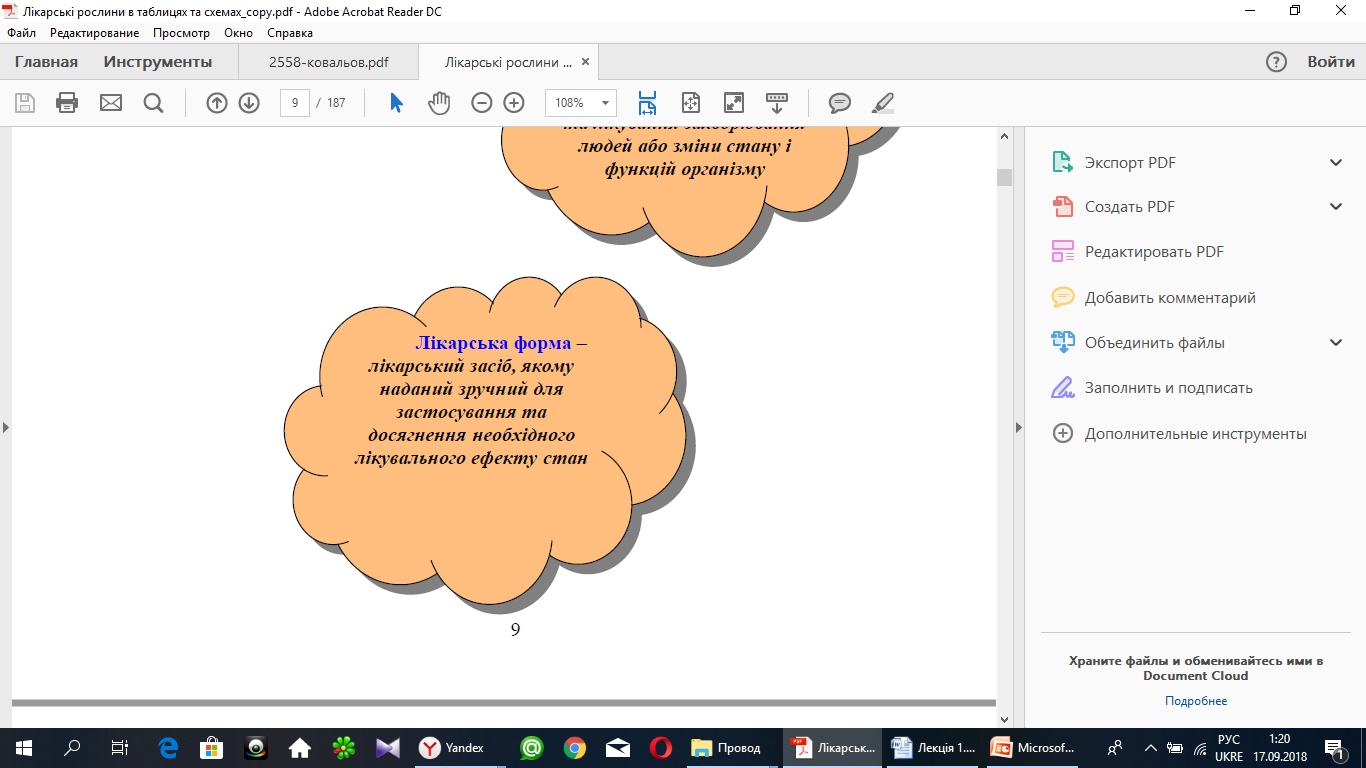 Склад лікарської сировини
Діючі речовини:
БАР, які змінюють фізіологічний стан організму
Супутні речовини:
продукти метаболізму, які впливають на всмоктування діючих речовин
Баластні речовини: 
певні метаболіти як баласт при виробництві фармпрепаратів
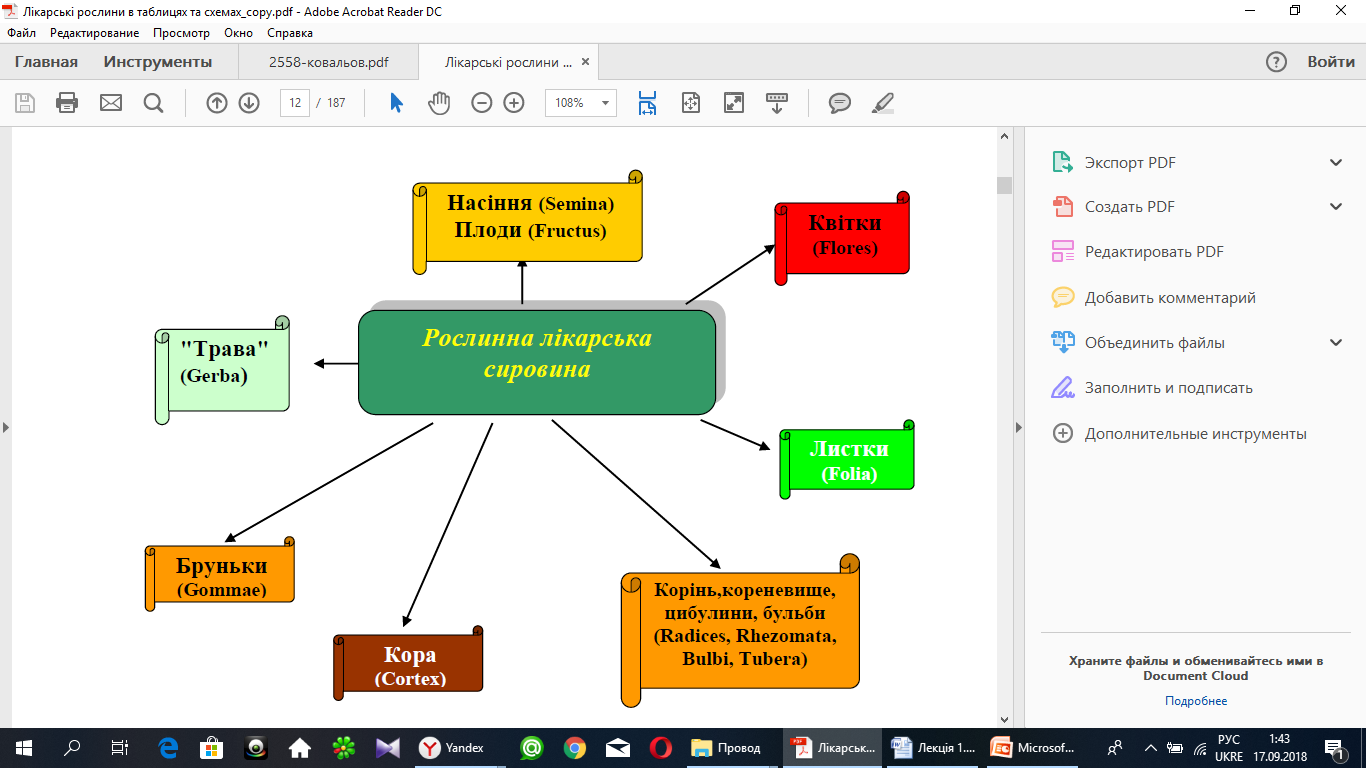 Правила збору, сушіння та зберігання лікарської сировини
Бруньки: 
збирають рано навесні; в березні – квітні;
Великі бруньки (соснові) зрізують ножем, дрібні (березові) обмолочують після сушіння.
Сушити бруньки треба дуже обережно: тривалий час у прохолодному провітрюваному приміщенні, тому що в теплому приміщенні вони починають розпускатися.
Бруньки втрачають у масі після висушування 65-70%.
Кора дерев і чагарників:
Варто збирати навесні, у період посиленого соковиділення
Щоб зняти кору на молодих відрубаних або відрізаних гілках, гострим ножем роблять кільцеподібні надрізи на відстані 25-50 см один від іншого, з'єднують їх одним або двома поздовжніми надрізами, а потім знімають у вигляді жолобків трубочок. Якщо кора покрита наростами рунистих лишайників, то їх треба попередньо очистити ножем; інакше можна зіпсувати сировину
Кора у свіжому стані містить невелику кількість води, в порівнянні з іншими частинами рослини, і її легше сушити. Це слід робити на відкритому повітрі або в провітрюваних приміщеннях. Кора втрачає після висушування 50-70%.
Листки:
Збирають перед початком або під час цвітіння рослини, коли до масового цвітіння перейшло не більше 25% квіток.
Роблять це в суху погоду, обриваючи листки руками. Звичайно збирають тільки розвинені прикореневі, низькі та середні стеблові листки.
Листя при процесі висушування розстилають тонким шаром. Більш великі листки розстилають кожен окремо.
Траву (лікарську сировину у вигляді квітучих облистнених пагонів трав'янистих рослин):
Збирають під час цвітіння (до плодоношення)
Збирають без жорстких частин стебла. Не допускається виривання рослин з корінням. "Траву" дворічників збирають до плодоношення без огрубілих частин рослин. В межах ділянки заготівлі лишається не менше 20 % рослин для насіннєвого поновлення. Зрізують їх серпами, ножами або секаторами без грубих приземних частин. Іноді при густому стоянні трав рослини скошують косами або серпами, а потім вибирають із косовиць.Трава втрачає після висушування – 65-90%.
Для кращого просушування сировину слід розкладати тонким шаром періодично перевертаючи. Рослини, які мають ефірні олії, складають товстим шаром і сушать при температурі не вище за 25-30 °С, а ті що мають алкалоїди, глікозиди - при 50-60 °.
Квітки:
Збирають залежно від строків цвітіння кожного виду рослин в період масового їх цвітіння, переважно до початку в'янення.
Квіти збирають вручну, общипуючи їх і обриваючи квітконіжки. Іноді для збору суцвіть користуються спеціальними пристосуваннями - совками.
Квіти також розстилають тонким шаром, щоб уникнути необхідності перемішувати їх у процесі сушіння. Квітки та пуп’янки втрачають у масі після висушування - 75%.
Плоди і насіння:
Збирають безпосередньо перед повним їх достиганням.
Плоди зривають руками (без плодоніжок) вранці або ввечері, оскільки зірвані у спеку швидше псуються. У горобини, кмину й інших рослин, у яких плоди розташовані в парасольках або щитках, їх так і знімають. Потім після підсушування ретельно відокремлюють від плодоніжок. Плоди шипшини рекомендується збирати разом із залишками чашечки, що у них залишається зверху плода. Цю чашечку видаляють вже після підсушування, перетираючи плоди руками.
Очищене від пилу й домішок насіння трохи підсушують на повітрі, щоб запобігти їх пліснявінню. Оптимальна температура повинна складати 80-90 °С. Плоди втрачають у масі після висушування 30-60%, а насіння – 20-40%.
Корінь, кореневища, цибулини:
Збирають в період відмирання надземних частин, коли рослини переходять у період спокою (кінець літа-осінь), після обсипання насіння або ранньою весною, коли в них нагромаджуються активно діючі речовини.
Викопують їх лопатами, іноді витягають із пухкого ґрунту вилами або граблями. У радіусі 10 - 15 см від стебла рослину обкопують, заглиблюючи лопату в ґрунт так, щоб не підрізати коренів, потім вивертають їх з ґрунтом. Кореневища й корінь спочатку обтрушують від землі, а потім начисто промивають у воді. Сировину, яка містить слиз, сапоніни, промивають швидко через високу розчинність цих речовин. У таких рослин, як алтей, солодка, аїр видаляють корок.
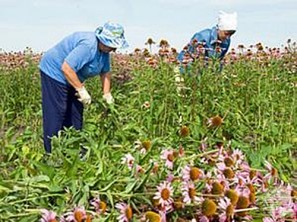 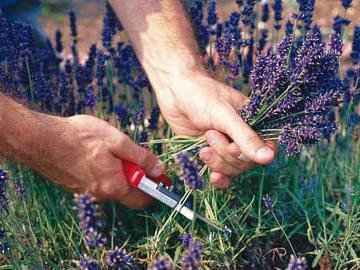 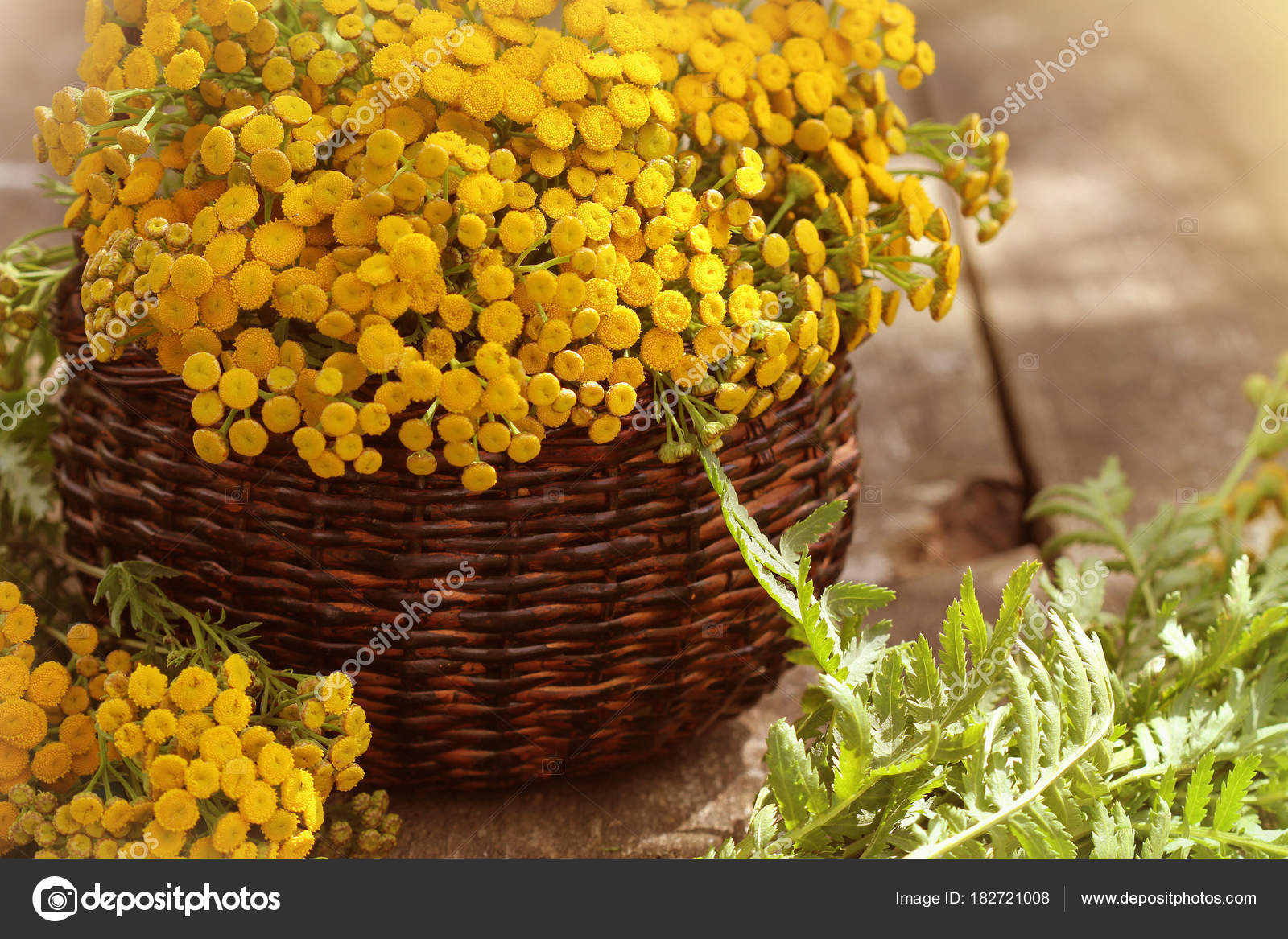 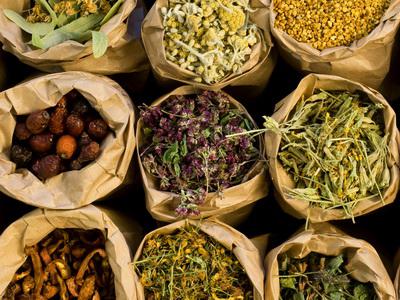 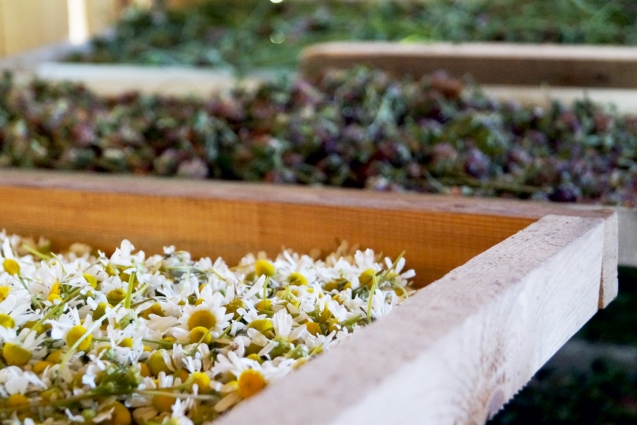 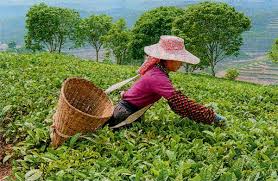 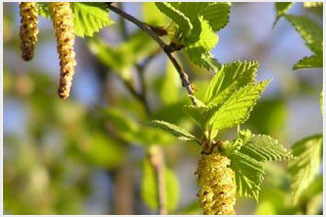 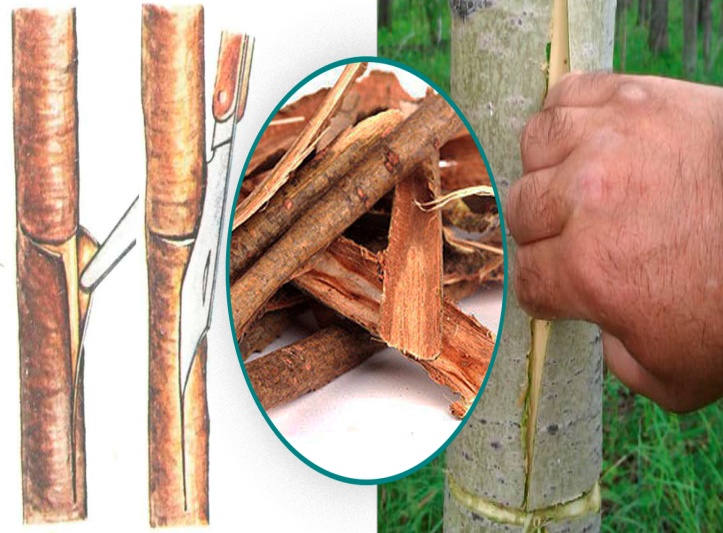 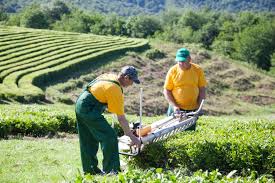 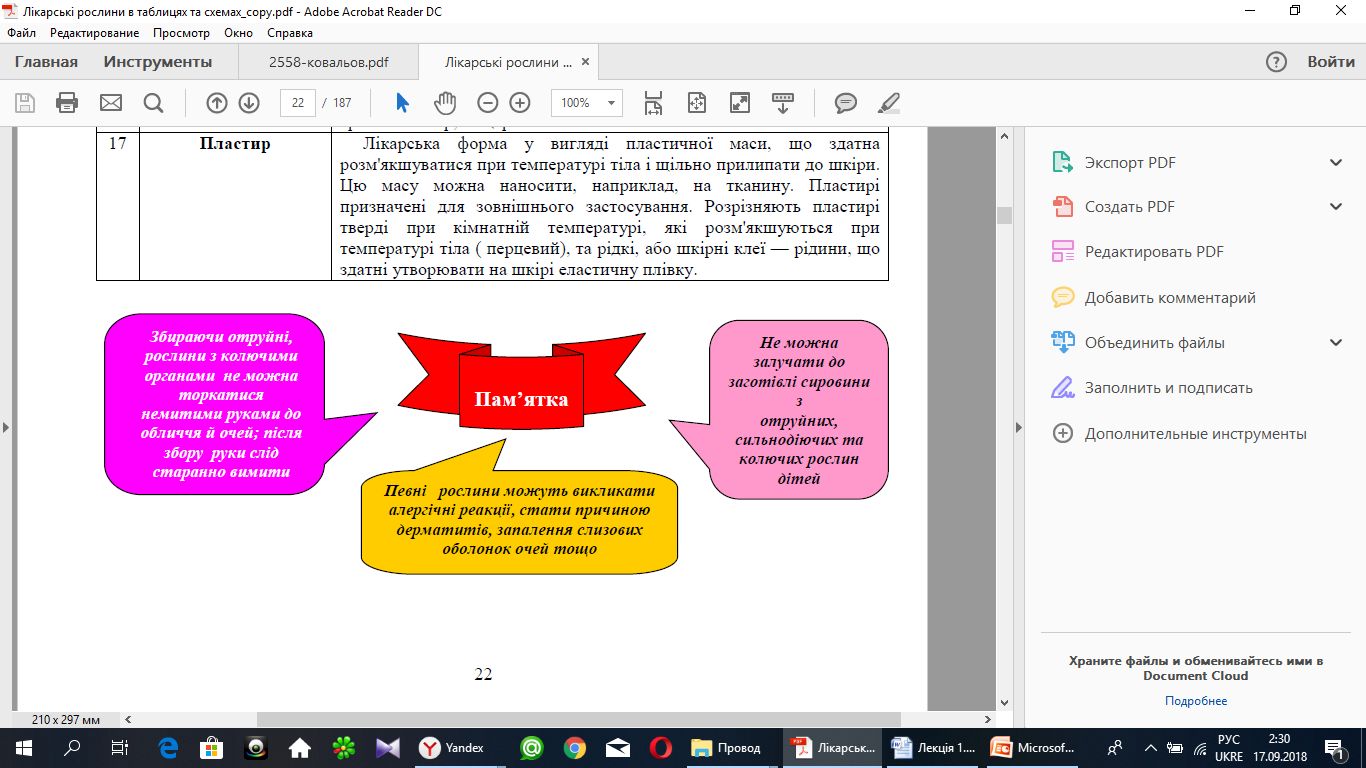 Правила заготівлі лікарської сировини
Сушіння
Рослинну сировину висушують
у добре провітреному приміщенні
під навісом, її слід розкладати
тонким шаром, періодично перевертаючи. Рослини, які
мають ефірні олії, складають
товстим шаром і сушать при
температурі не вищій за 25-30 °С,
а ті що мають алкалоїди і
глікозиди - при 50-60° С. При
сушінні соковитих плодів
оптимальна температура
повинна складати 80-90°С,
коріння і кореневища- 40-50 °С .
Збір
Заготовляти
лікарські рослини
найкраще в сухі та
ясні дні, після того як спаде роса, оскільки вологі рослини довго
сохнуть і можуть
уражатися
цвільовими грибами.
Способи сушіння лікарської рослинної сировини
Повітряно-тіньове
Проводиться під наметами, на пристосованих горищах, краще під залізним дахом, у спеціально обладнаних приміщеннях. 
Головні вимоги – максимальне притягання теплоти сонячних променів і добра вентиляція. Місця для сушіння звичайно обладнують стелажами з полотном або металевою сіткою. Сировину розкладають на рамках тонким шаром, на верхніх полицях розміщують сировину, яку треба швидко висушити (квітки конвалії, трава горицвіту,тобто, сировину, яка містить глікозиди). Ефіроолійну та іншу сировину, яка для сушіння потребує низької температури, розміщують на нижніх полицях, але з таким розрахунком, щоб її запах не поширювався на інші види.
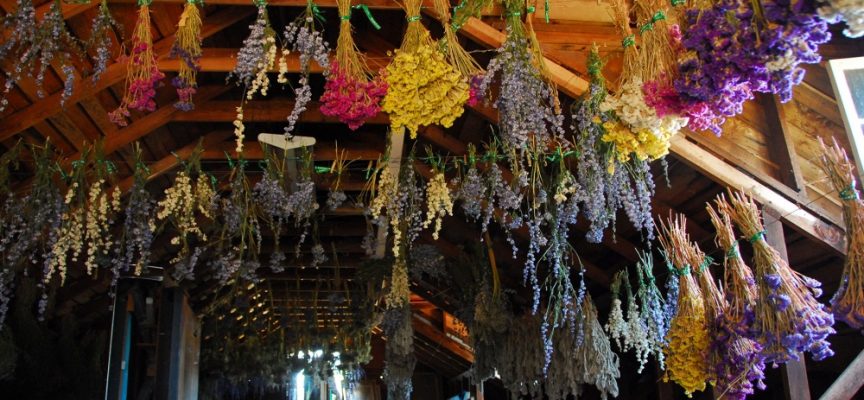 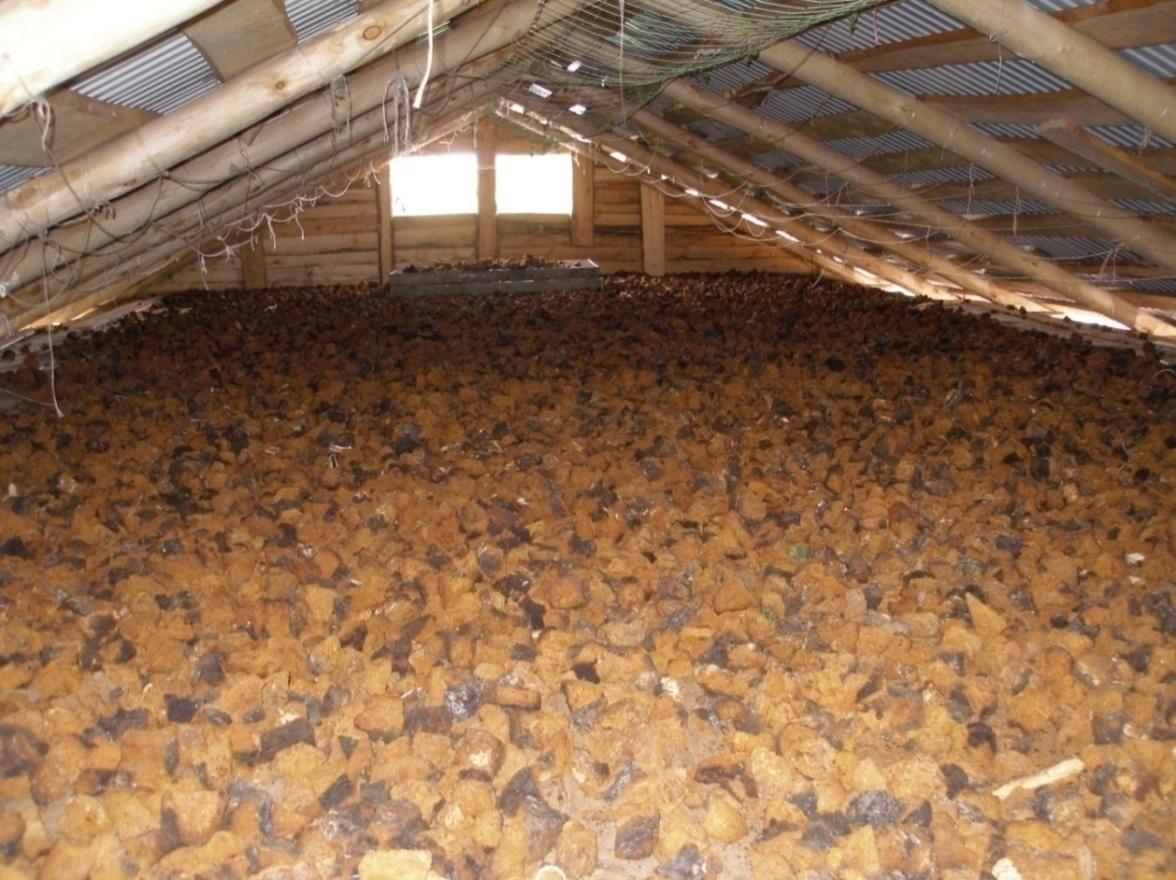 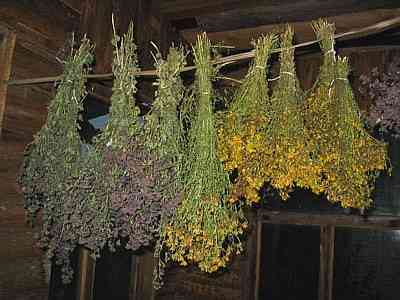 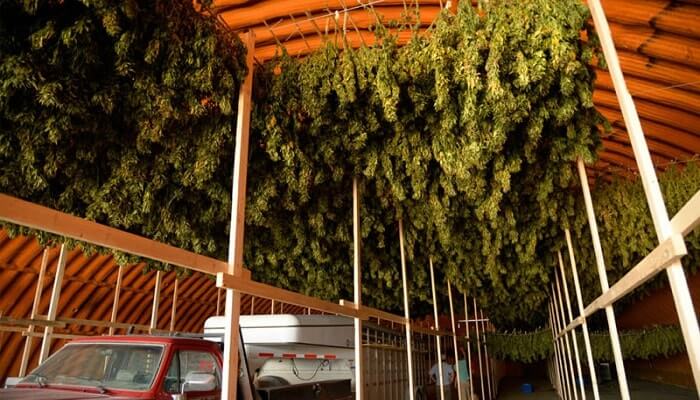 Сонячне
Проводиться з використанням теплоти сонячних променів, є найпростішим, економічним і доступним методом.
При цьому руйнується хлорофіл, і листки набувають бурого
забарвлення, змінюється забарвлення багатьох квітів. Хоч ці зміни не завжди супроводжуються розкладом діючих речовин, зовнішній вигляд сировини погіршується, тому листя, трави і квітки слід сушити тільки повітряно-тіньовим способом.
Сонячне сушіння використовують без шкоди для коріння,
кореневищ та кори, однак треба пам’ятати, що для
глікозидоносних і деяких алкалоїдоносних видів сировини воно не придатне. Цей метод використовується для досушування "зернових" видів сировини.
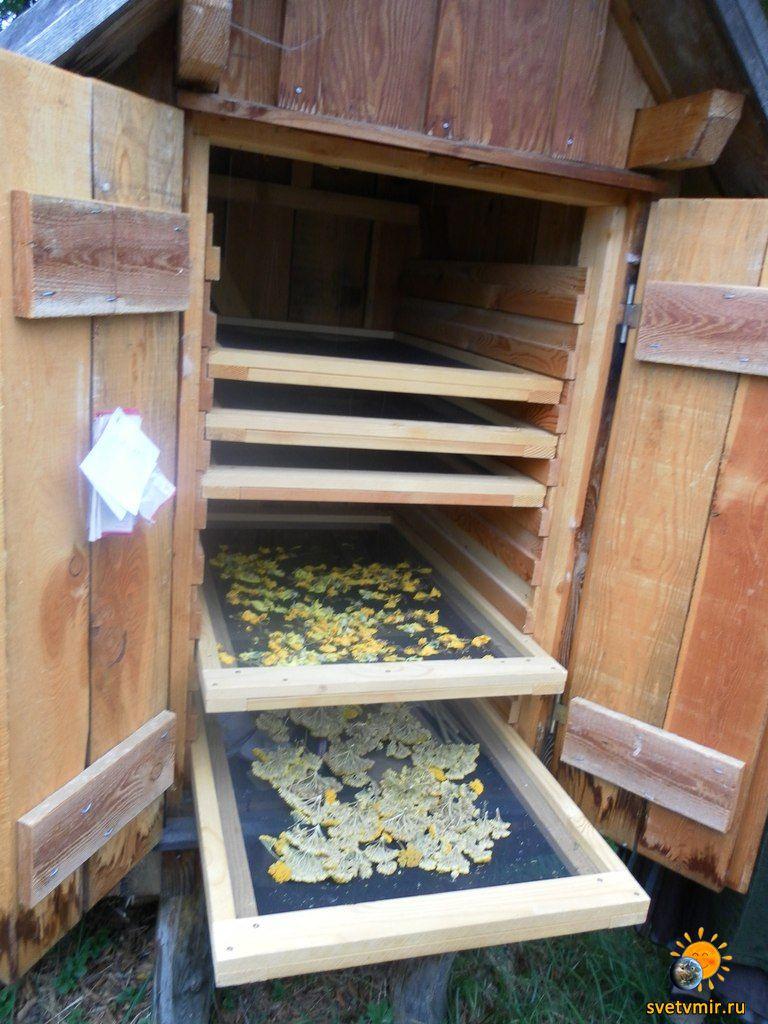 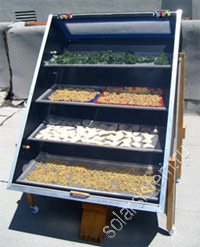 Конвективне
Здійснюється в сушарках періодичної або безперервної дії.
Численні конструкції сушарок можуть бути поділені на сушарки стаціонарні й переносні.
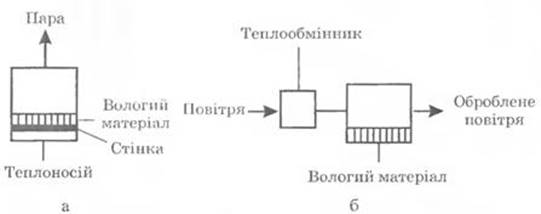 Принципова схема сушіння:
 а) контактне, 
 б) конвективне сушіння
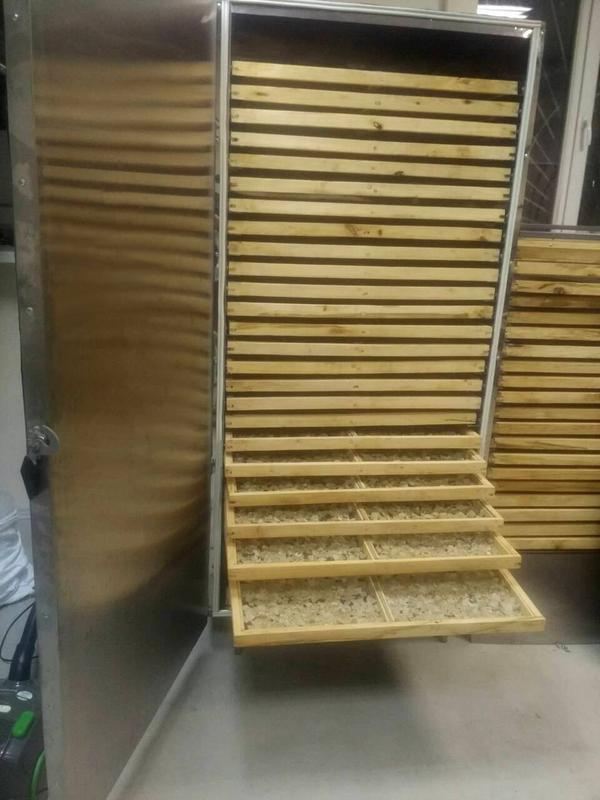 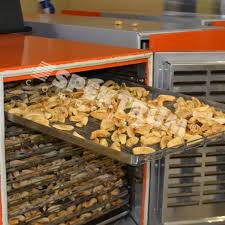 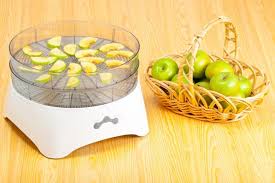 Конвективне вакуумно-імпульсне
Найбільш повно сучасним вимогам відповідає двоетапне
сушіння: перший етап - конвективне сушіння в підвішеному
загорнутому шарі, другий - конвективне вакуумно-імпульсне сушіння з чергуванням конвективної і вакуумної стадії.
Використання даного методу має свої переваги і дозволяє
позбутися утворення скупчень рослинного матеріалу на першому етапі сушіння, забезпечує збереження поживних речовин, знижує тривалість процесу, затрати енергії, а отже не втрачаються корисні якості рослинної сировини, яка піддається сушінню.
При висушуванні лікарських трав необхідне підтримання низької температури у вакуумній шафі. З цією метою розроблена конструкція рідинно-пластинчастого вакуумного насосу, яка дозволяє досягати вакууму до 0,1 кПа при збереженні швидкості роботи, що уможливлює зниження температури кипіння вологи в камері до 30 о С.
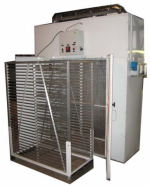 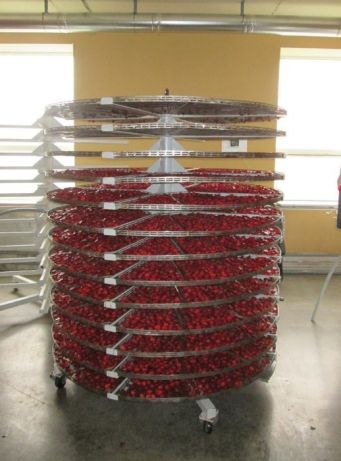 Кріогенне сушіння (у парах рідкого азоту)
Кріогенне сушіння рослинної сировини не просто підвищує якість переробки, але й дозволяє отримати продукти, які володіють принципово новими властивостями, що є особливо важливим при виробництві високоефективних фітопрепаратів.
Процес сушіння протікає в інертному середовищі парів рідкого азоту при дуже низьких температурах (до мінус 120 0С). Це виключає можливість перегрівання і окислення частин сировини і забезпечує високу якість продукції.
Основні принципи технології - збереження і збільшення концентрації біологічно активних речовин вихідної рослинної сировини за рахунок використання низьких температур.
Переваги кріогенного сушіння:
1. Рослинна сировина містить до 90% води. Після первинної обробки вологість складає 5-10%, тобто на цій стадії процесу концентрація БАР збільшується приблизно в 10 раз. Низька вологість також дозволяє майже виключити можливість руйнування корисних речовин при подальшій переробці та зберіганні продукції.
2. Сушена рослинна сировина попередньо охолоджена при дуже низьких температурах підлягає подрібненню, що дозволяє попередити виникнення процесів окислення, агрегації сировини.
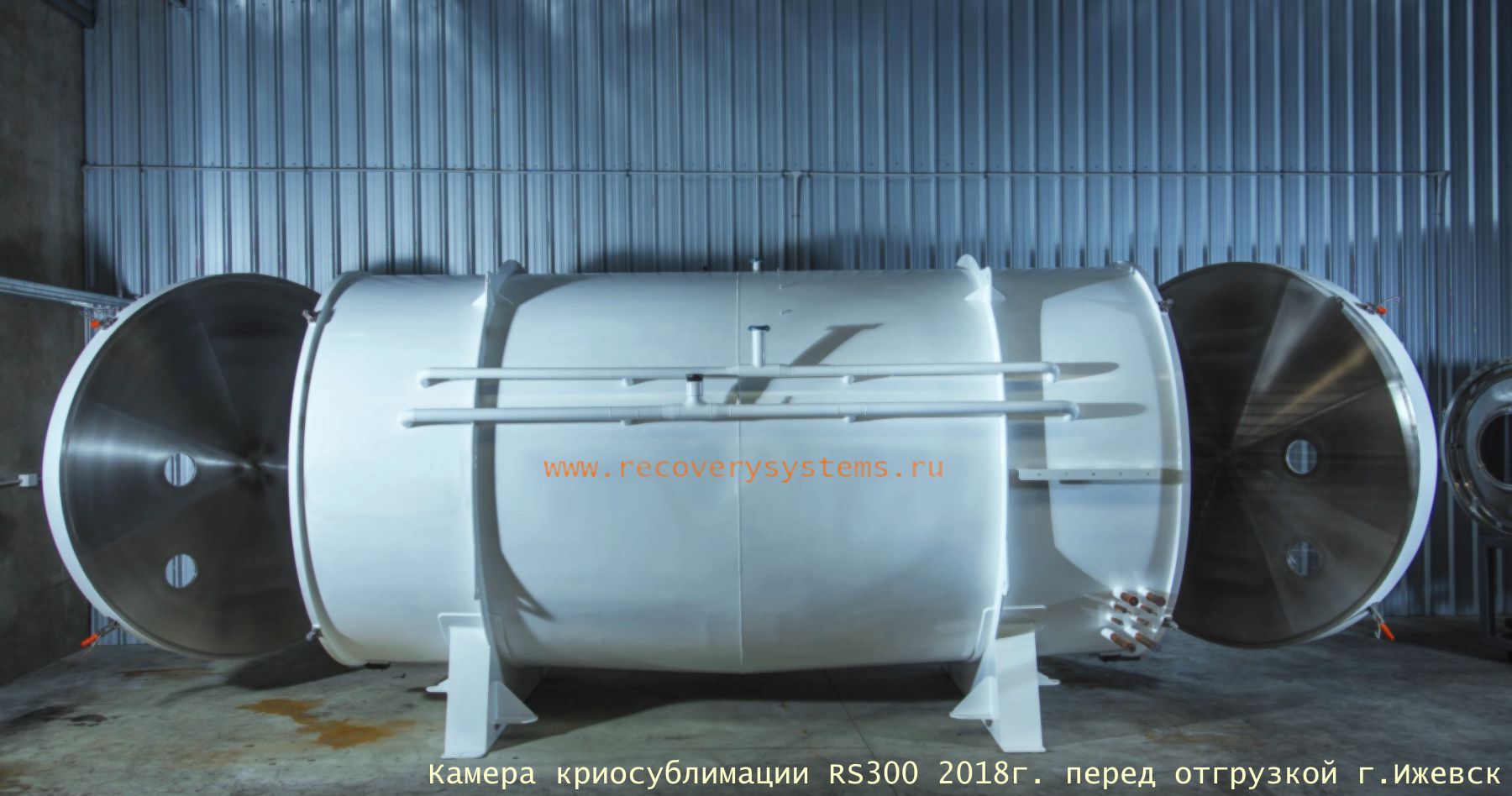 Теплорадіаційне
Полягає в тому, що під впливом інфрачервоного випромінювання, волога, яка міститься в сировині, нагрівається. 
Випаровування відбувається при температурі 40-60 0С. Інфрачервоне випромінювання проникає на глибину до 7мм, навіть в тверді сорти зернових культур і має не лише термічний вплив на продукт, але і біологічний, так як прискорює біохімічні процеси. 
Використання інфрачервоного випромінювання під час сушіння дозволяє зберігати висушені продукти в герметичній упаковці до 2 років, без додавання консервантів. 
БАР і вітаміни після такої обробки складають 90% від вмісту їх у свіжій сировині. 
При сушінні зі зниженням вмісту вологи в продукті, потужність нагрівання автоматично зменшується, таким чином попереджається можливість перегрівання сировини. 
На сьогодні для переробки ЛРС застосовуються спеціальні інфрачервоні сушильні шафи, які досить економні в експлуатації, потребують мінімальних затрат електроенергії і, частіше, працюють в автономному режимі.
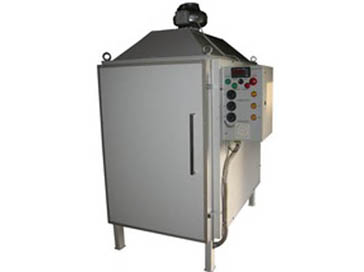 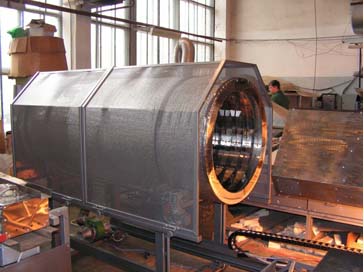 Зберігання
Сировина зберігається у
кошиках, ящиках,
мішках. Рослини, які
містять ефірні олії,
потрібно зберігати
окремо від інших у
герметичних дерев'яних
ящиках, оббитих білою
жерстю.
Термін зберігання
Листки і квітки можна
зберігати протягом 1-2 років, але краще не довше року. Кора, кореневища, бульби, корені не втрачають лікувальних властивостей 3-4 роки, бруньки - близько 2 років.
Стандартизація висушеної лікарської сировини
доведення сировини до стандартного стану згідно вимог, визначених в нормативній аналітичній документацїї (НАД)

-очищення від непотрібних, помилково зібраних частин рослини;
-видалення дефектних (гнилих, пліснявілих) компонентів в сировині;
-просіювання для видалення надмірно подрібнених частин;
-очищення сировини від органічних та мінеральних домішок
Пакування
Забезпечує збереження якості і кількості сировини в процесі зберігання і під час транспортування
Зберігають сировину запакованою в тару, яка захищає її від впливу вологи, сонячних променів, шкідників.
З огляду на конкретну сировину використовують: тканинні, паперові мішки, ящики з фанери та з гофрованого картону;
способи пакування: насипом, тюкування, пресування
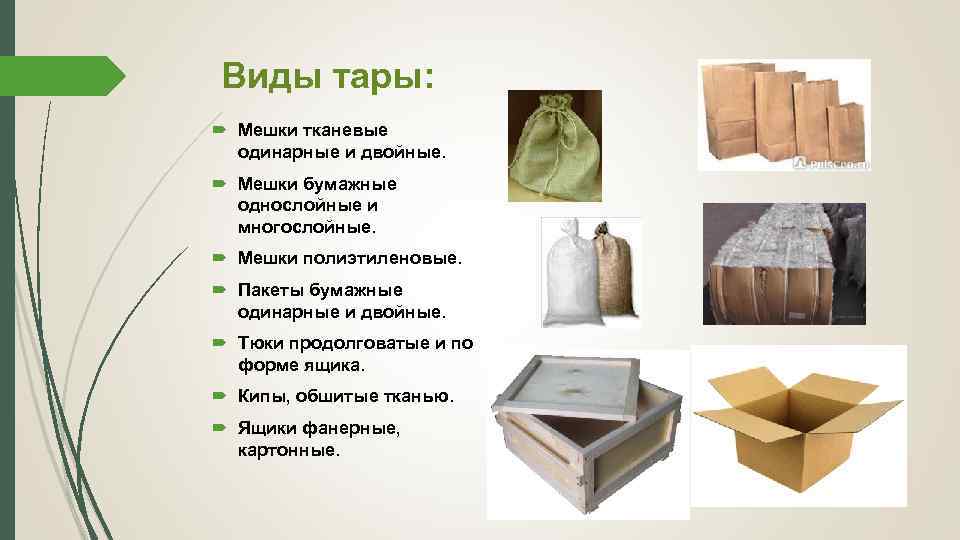 Маркування
Маркування транспортної тари проводиться за державним стандартом із зазначенням  таких даних:
· найменування підприємства-відправника;
· найменування лікарської рослинної сировини;
· кількість сировини (маса нетто і брутто);
· час заготівлі;
· номер партії, позначення аналітично-нормативної документації на конкретну сировину.
У кожну упаковку повинен бути вкладений пакувальний лист із зазначенням: найменування підприємства-відправника. найменування сировини, номера партії, прізвища або номера пакувальника
Транспортування
транспортують у сухих, чистих, без сторонніх запахів, закритих транспортних засобах. Отруйну, сильнодіючу та ефірноолійну сировину перевозять окремо
Особливості зберігання сировини на складах
Вимоги до складських приміщень: повинні бути сухі, вентильовані, захищені від прямих сонячних променів, не уражені шкідниками.
Оптимальна температура на складі - 10-12°С, 
вологість - близько 13%.
Зберігають сировину в тарі, укладеній штабелями на стелажах.
Розміщують сировину за групами:
-отруйна і сильнодіюча сировина (сировина, яка містить алкалоїди, серцеві глікозиди);
-ефіроолійна сировина;
-плоди і насіння (сировина, яка містить вуглеводи, жирні олії); 
-сировина загального зберігання.
Отруйну (список А) і сильнодіючу (список Б) сировину зберігають в окремому приміщенні з металевими ґратами і дверима. Приміщення опломбовують.
Ефіроолійна сировина зберігається окремо.
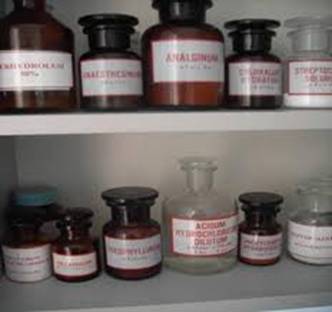 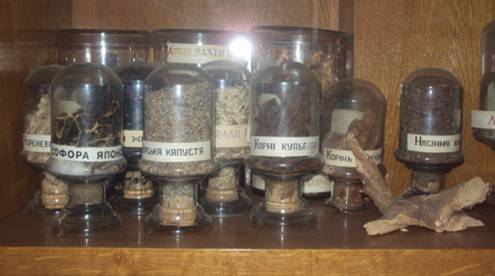 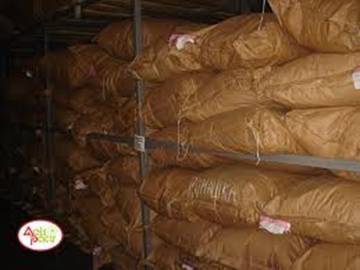 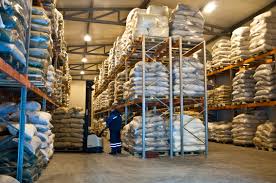 Хімічний склад лікарських рослин
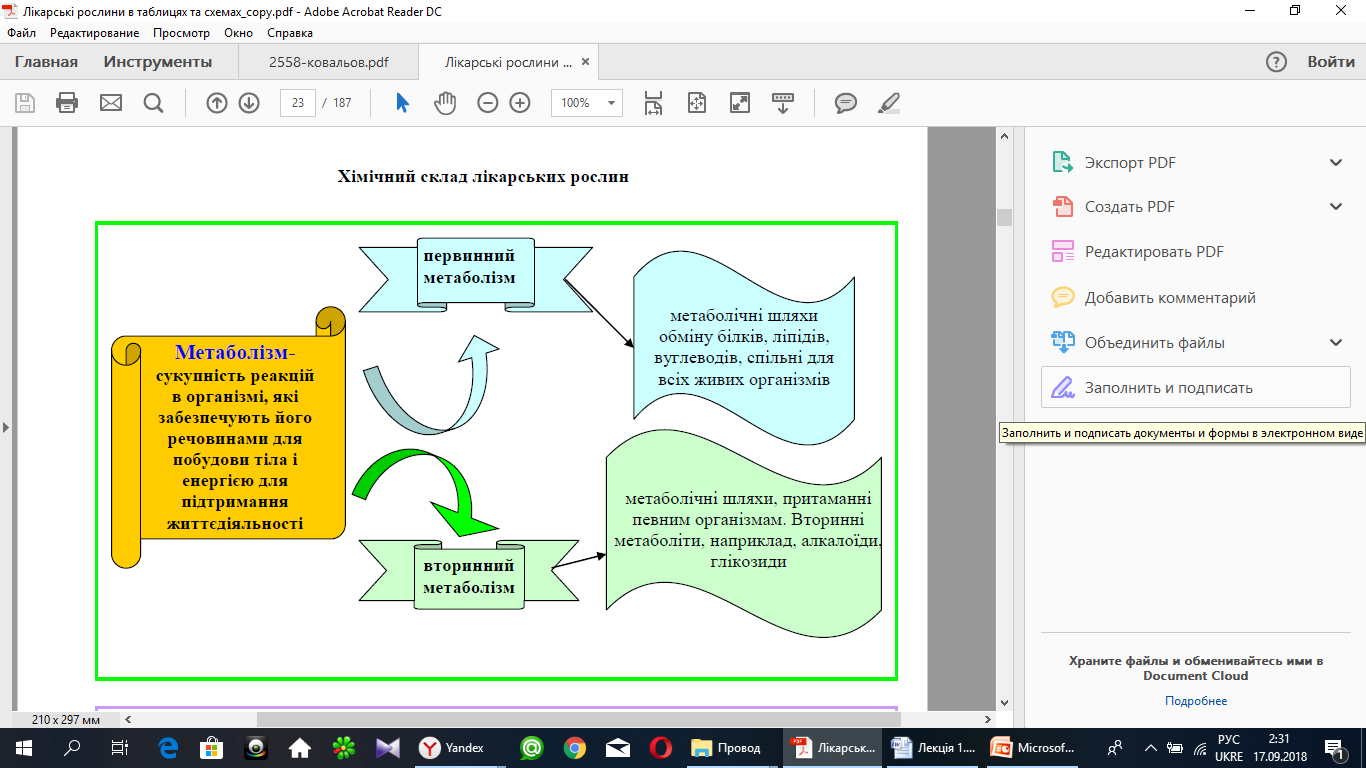 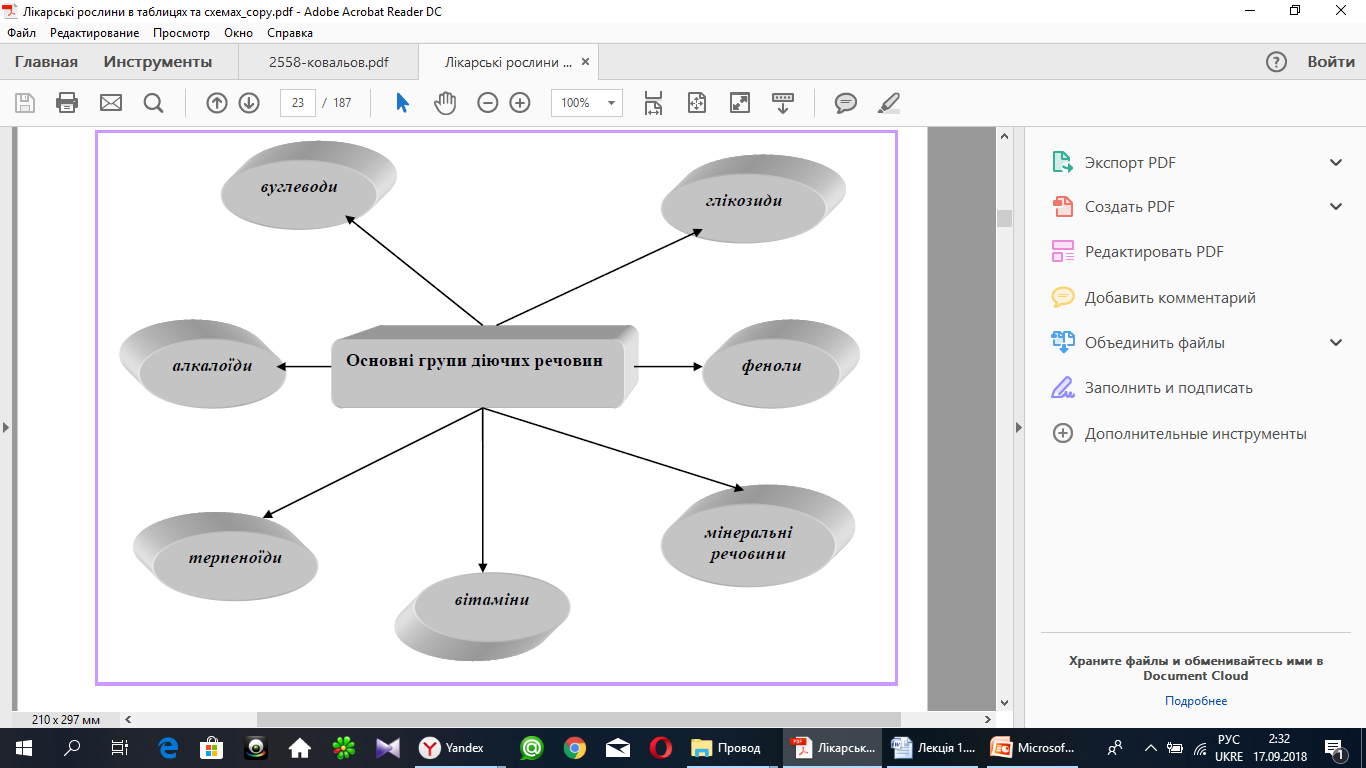 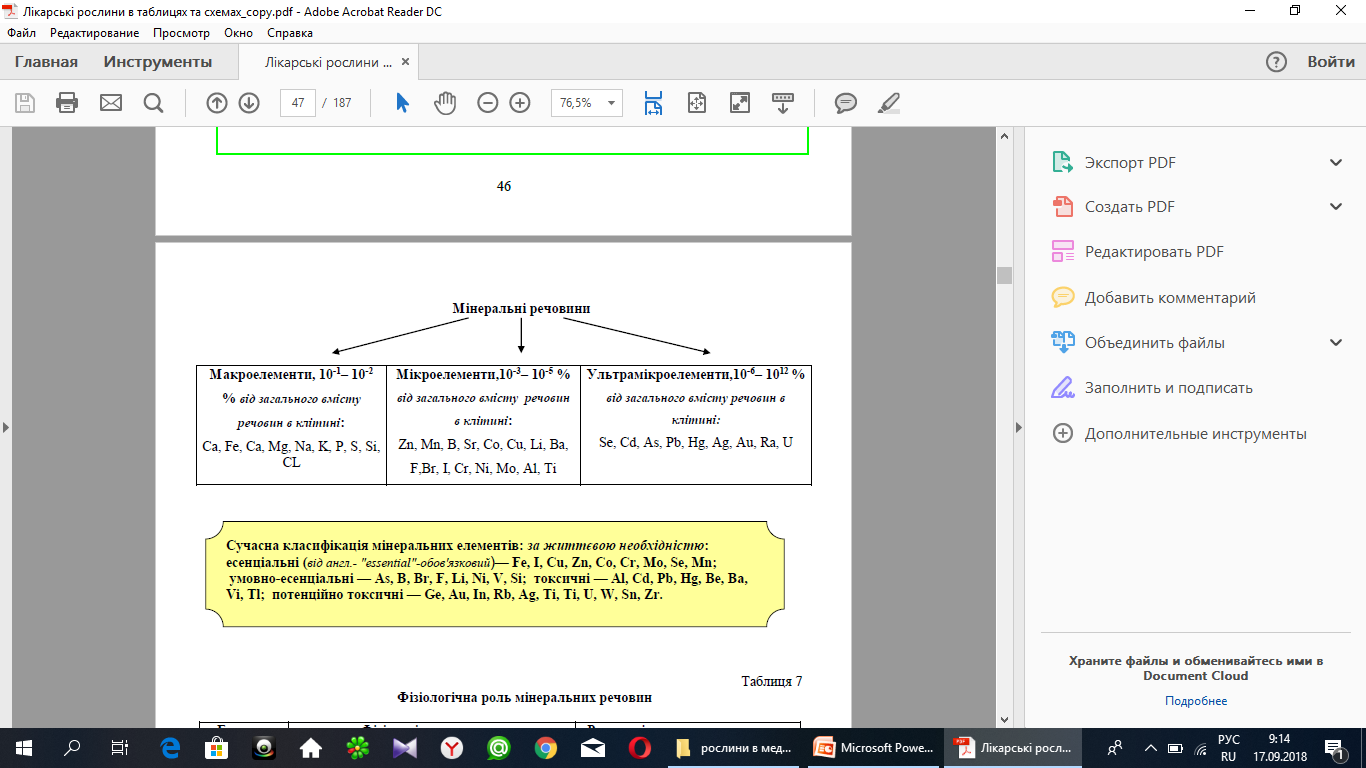 Нормативні документи (НД)
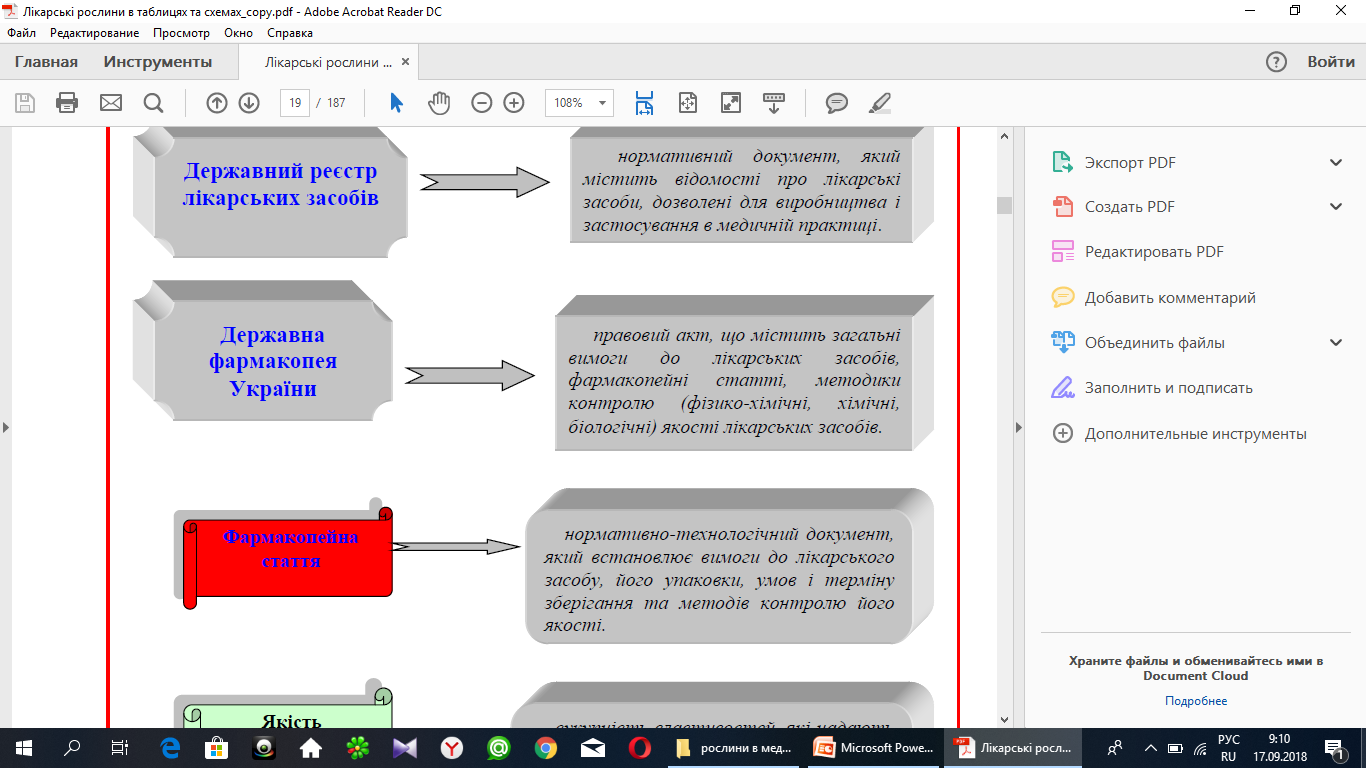 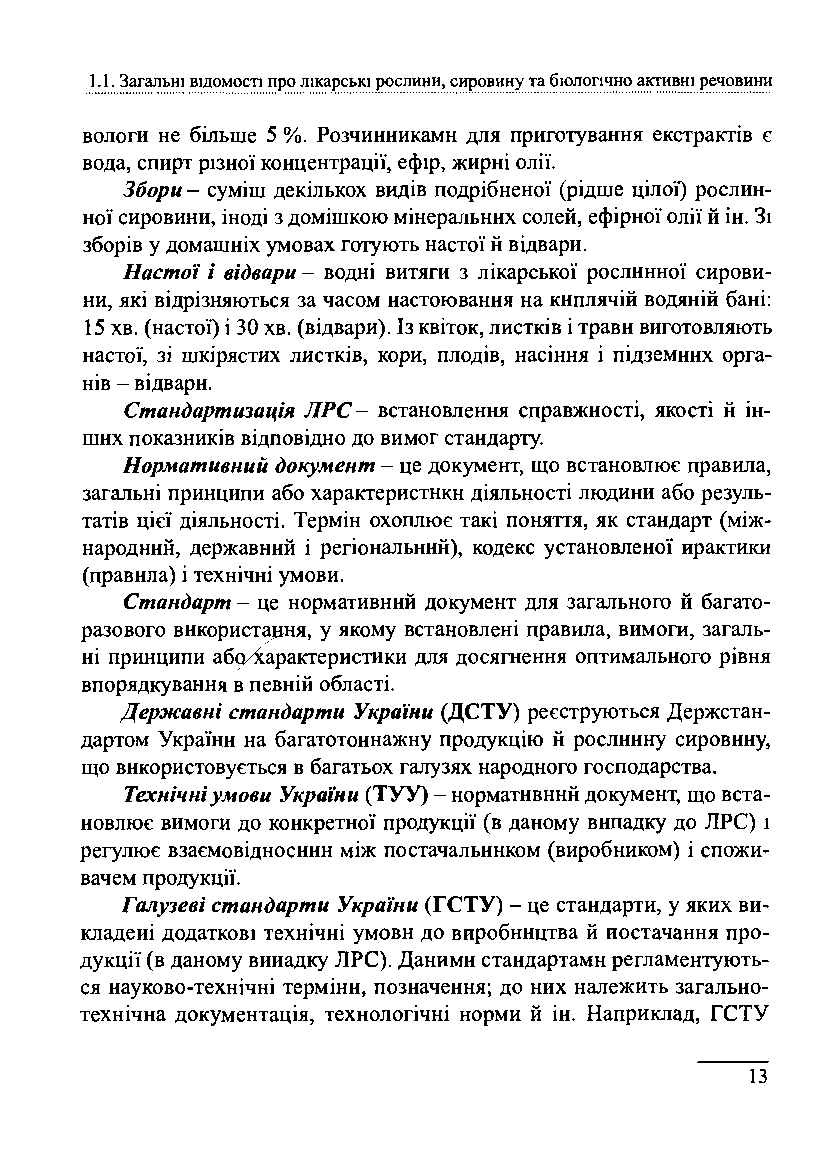 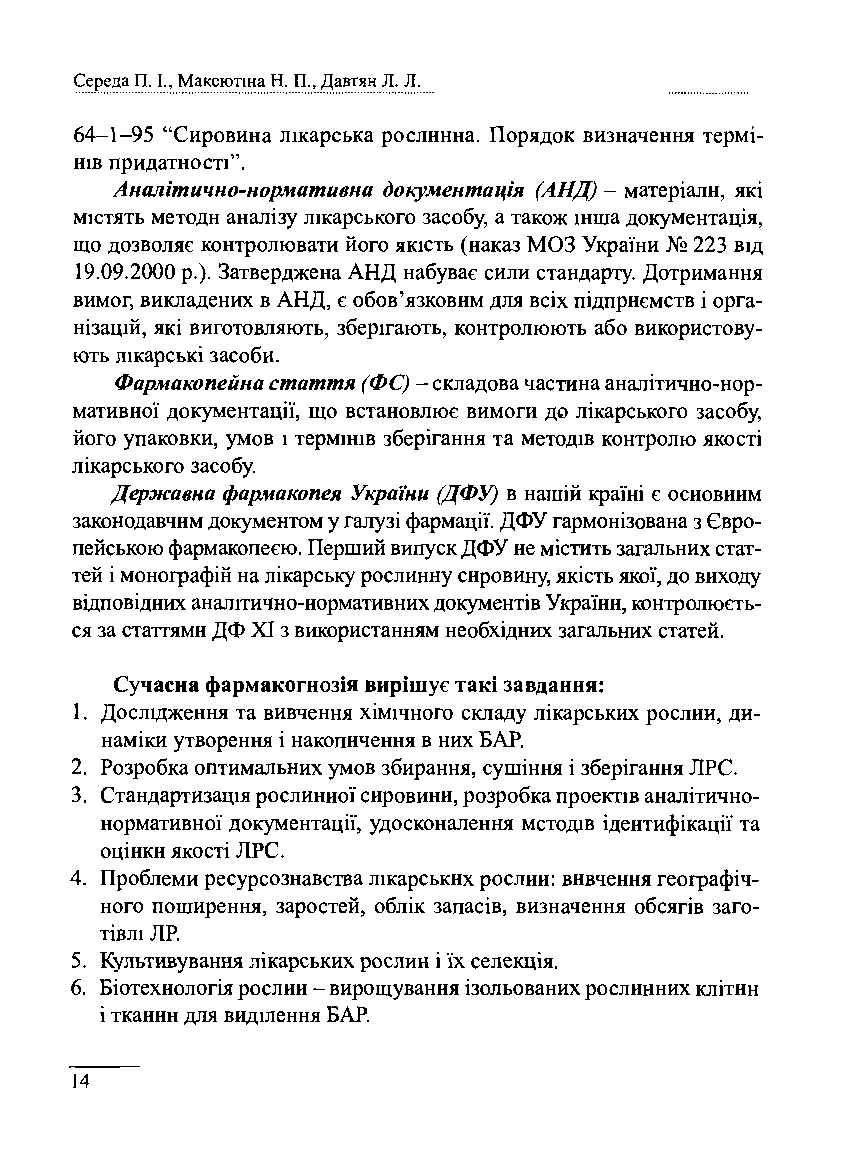 Тимчасова фармакопейна стаття України (ТФС У) — це фармакопейна стаття, строк дії якої обмежений 1–3 роками. Затверджується на перші промислові серії нових видів ЛРС і фітопрепаратів, що рекомендовані до медичного застосування або використання в фармацевтичній промисловості. 

Усі категорії АНД на лікарську рослинну сировину (ФС, ТФС, ДСт У, ТУ У) уніфіковані, тобто мають однакову будову, зміст і викладення матеріалу згідно із ГОСТом 42У-1–92. «Порядок розробки, узгодження та затвердження нормативно-технічної документації на лікарські засоби та лікарську рослинну сировину». 
Окремі ФС і ТФС на збори і лікарську рослинну сировину містять такі розділи:
склад (для збору), латинську, українську та російську назви лікарської рослини (рослин) і родини; зовнішні ознаки; мікроскопія; якісні реакції; розпадання (для продукції у брикетах та різано-пресованої); відхилення від маси (для продукції в брикетах та різано-пресованої); числові показники: вміст фармакологічно активних компонентів або біологічну активність; вологість; золу загальну; золу, нерозчинну у 10 % розчині хлористоводневої кислоти; подрібненість; частини сировини, що змінили колір; інші частини рослини, що не підлягають заготівлі; органічні домішки; мінеральні домішки; упаковка; маркірування; транспортування; зберігання; термін придатності; основна фармакологічна дія.
Вміст БАР вказує нижні припустимі межі (у процентах), а для всіх інших показників норматив обмежує верхні межі норми. 

Номер документа складається з:
 категорії АНД, коду МОЗ України, порядкового номера статті, коду організації, що розробила документ, і року затвердження. Наприклад,
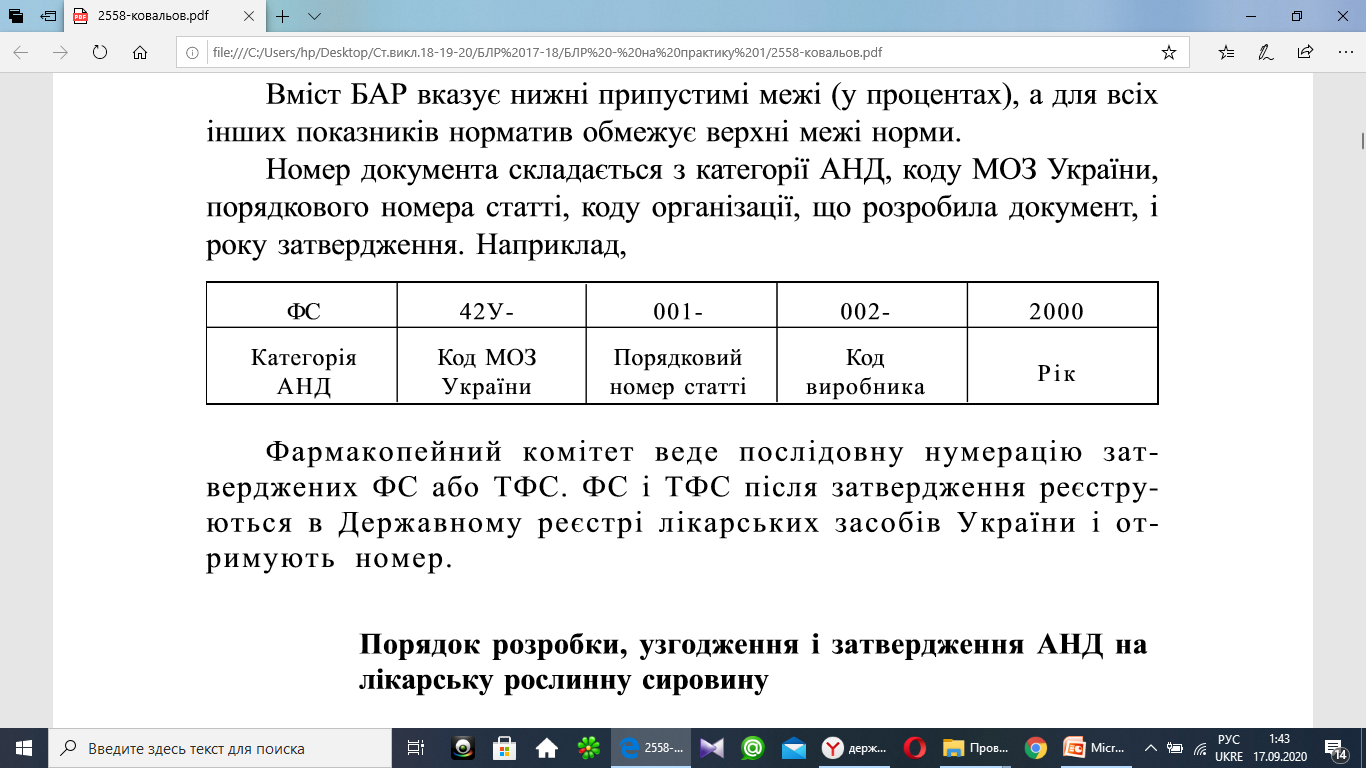 Фармакопейний комітет веде послідовну нумерацію затверджених ФС або ТФС. ФС і ТФС після затвердження реєструються в Державному реєстрі лікарських засобів України і отримують номер.
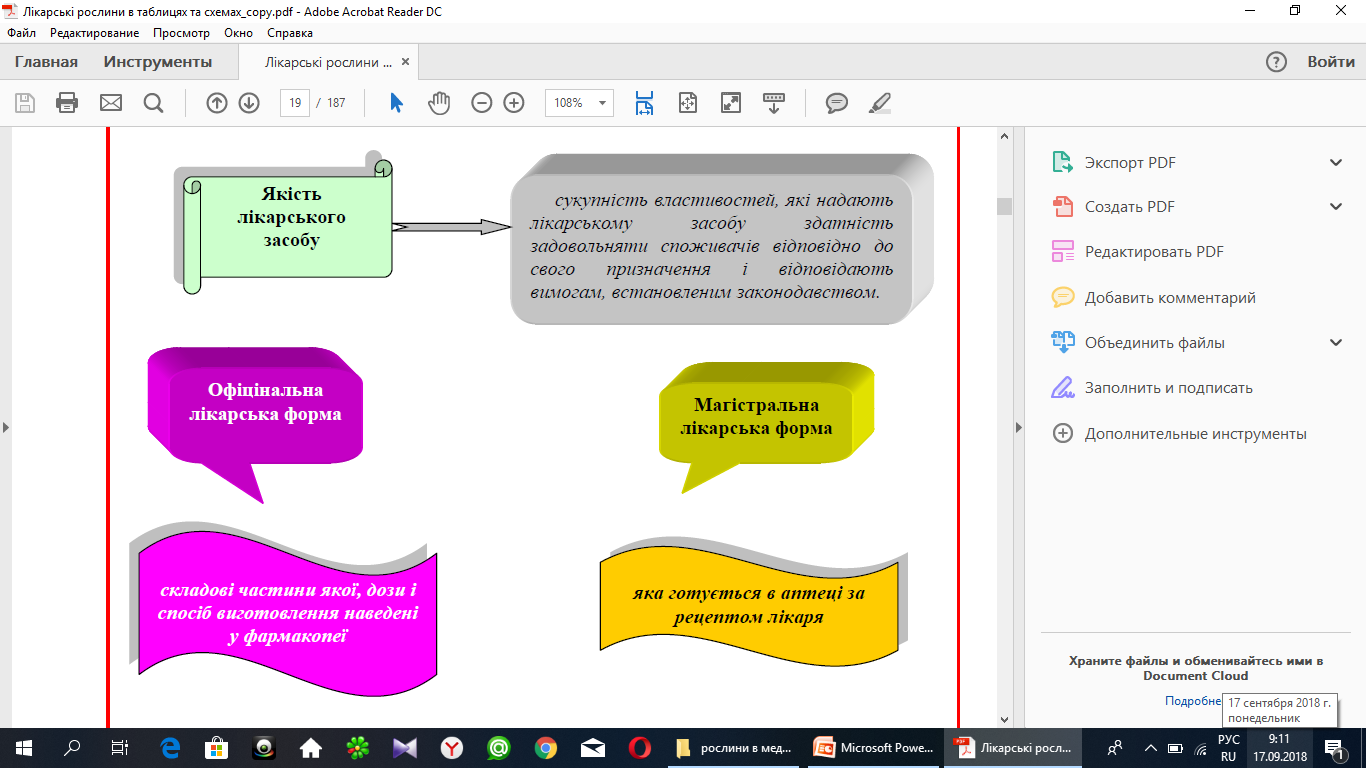 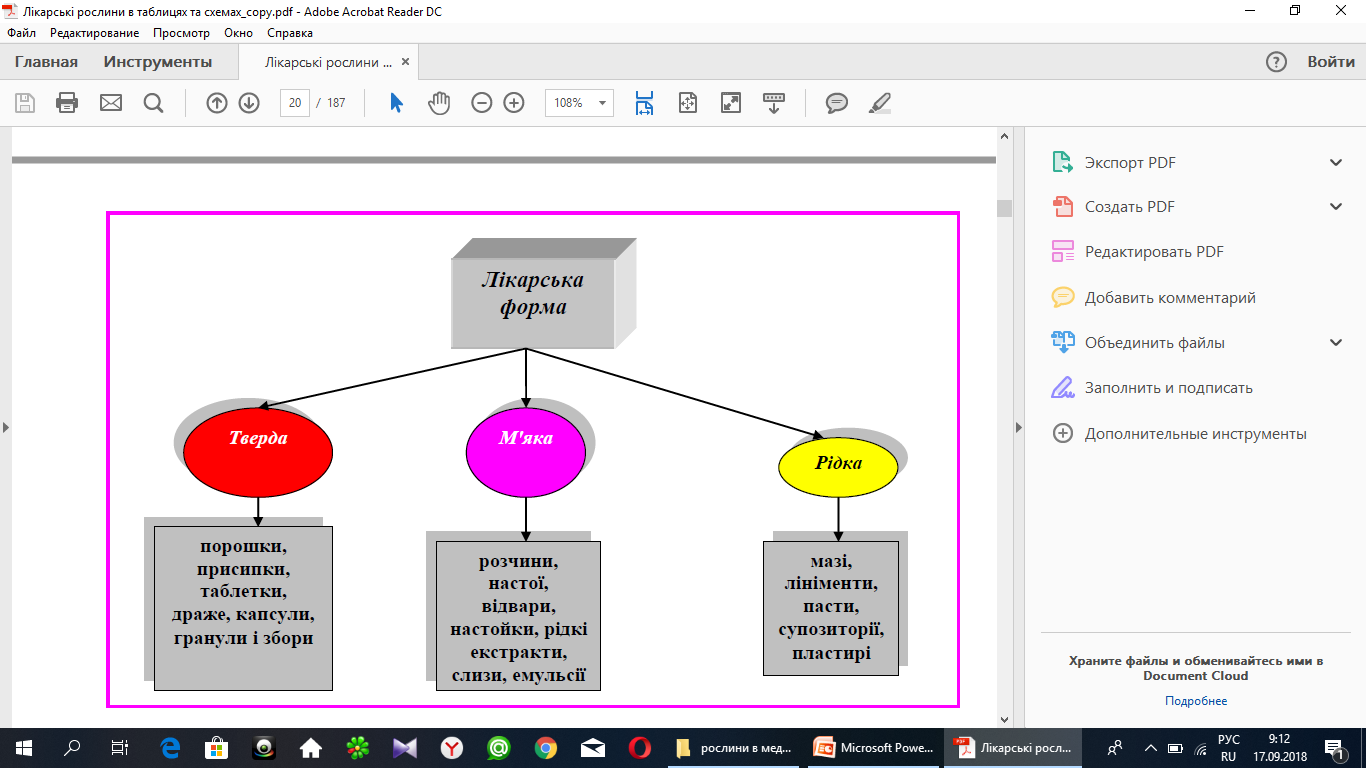 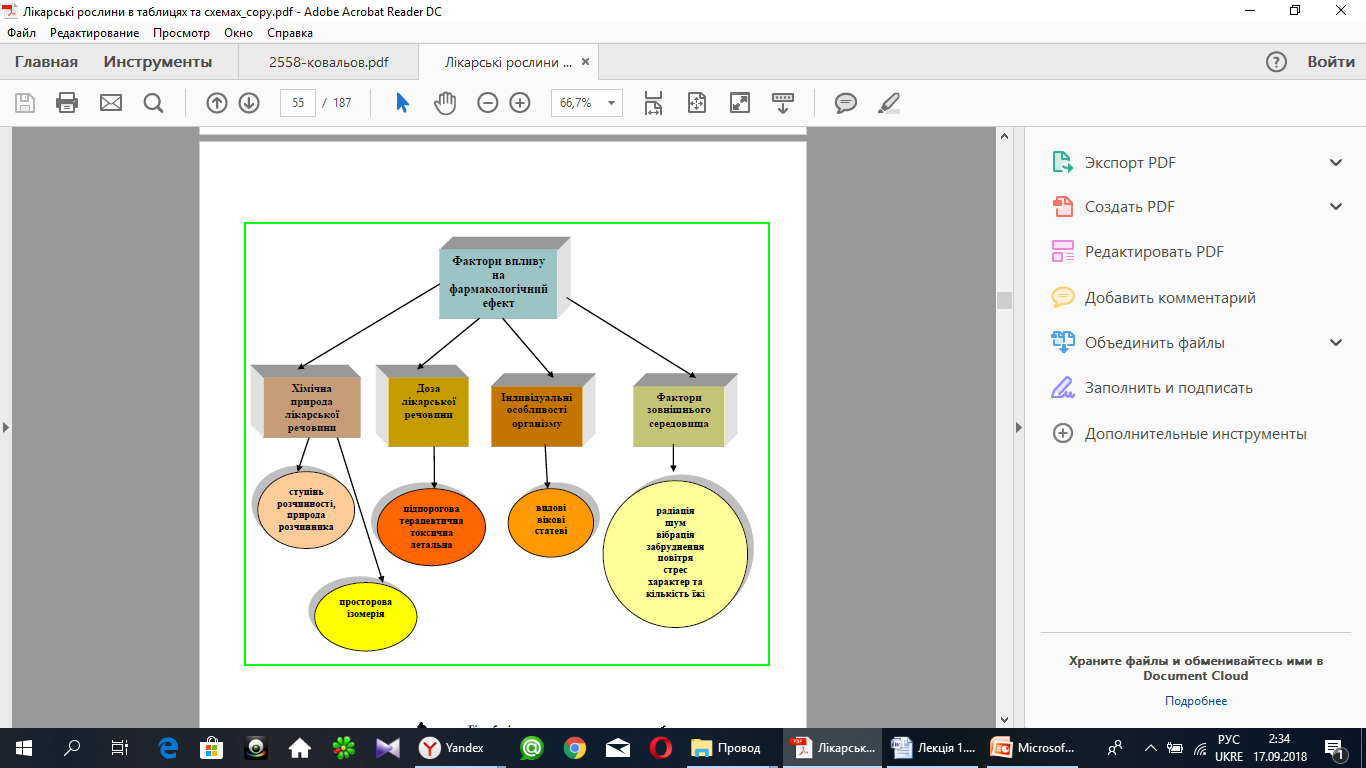 Дякую за увагу!